CHÀO MỪNG CÁC EM ĐẾN VỚI MÔN
CÔNG NGHỆ 7
BÀI 1: GIỚI THIỆU VỀ TRỒNG TRỌT
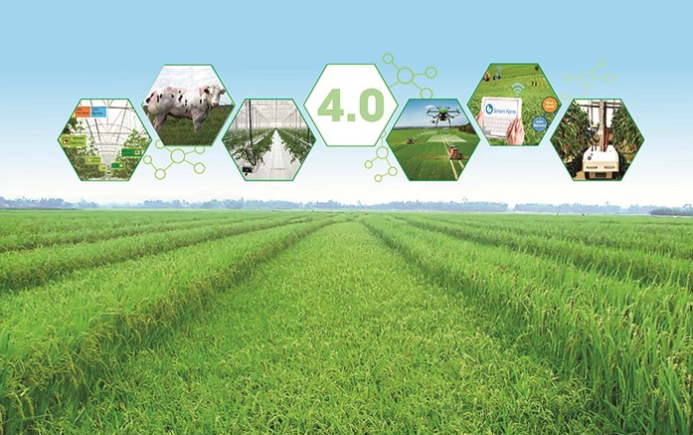 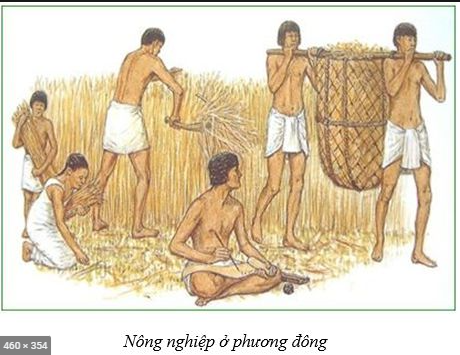 Nông nghiệp thời nguyên thủy
Nông nghiệp hiện nay
Trồng trọt ra đời từ thời nguyên thủy
BÀI 1: GIỚI THIỆU VỀ TRỒNG TRỌT
Các phương thức trồng trọt
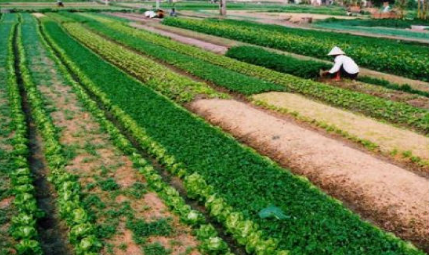 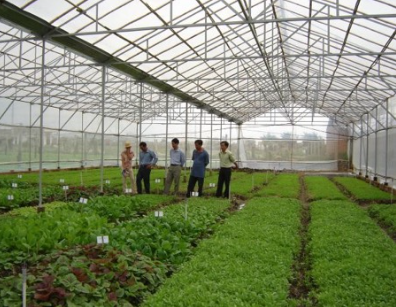 Trồng trọt trong nhà có mái che
Trồng trọt ngoài tự nhiên
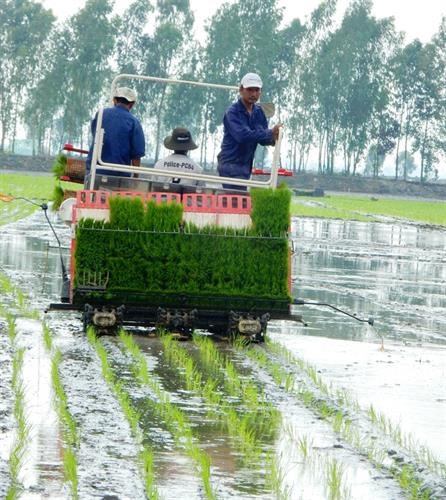 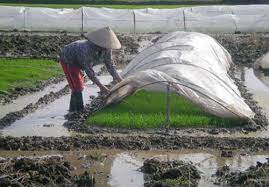 Trồng trọt kết hợp
BÀI 1: GIỚI THIỆU VỀ TRỒNG TRỌT
Ngành nghề trong trồng trọt
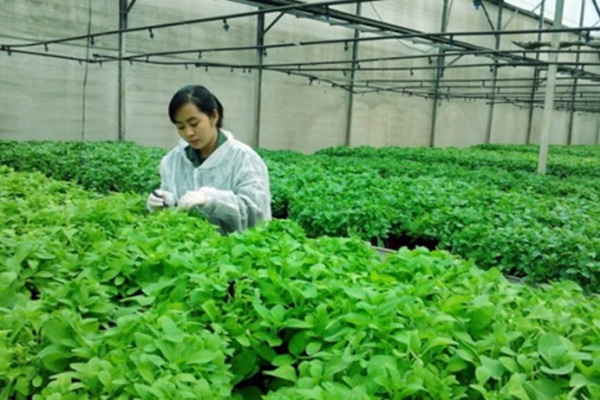 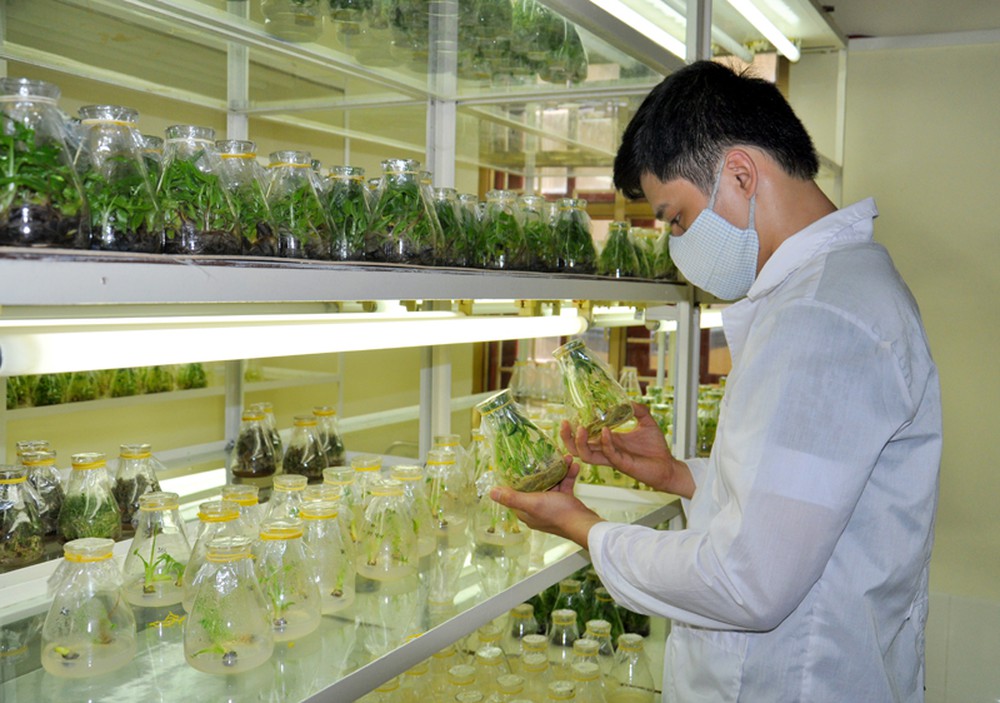 Kĩ sư trồng trọt
Kĩ sư chọn giống cây trồng
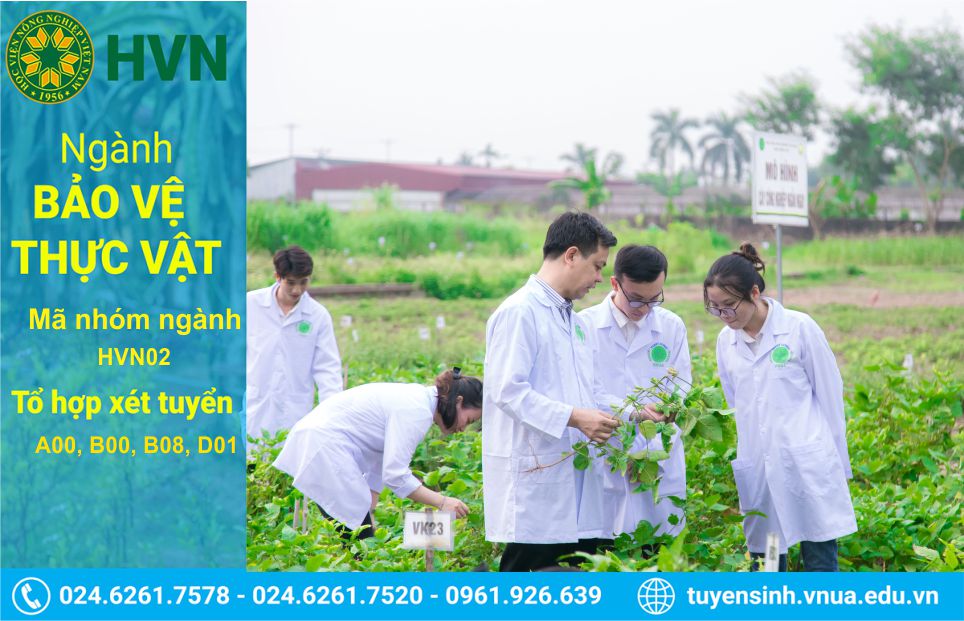 Kĩ sư bảo vệ thực vật
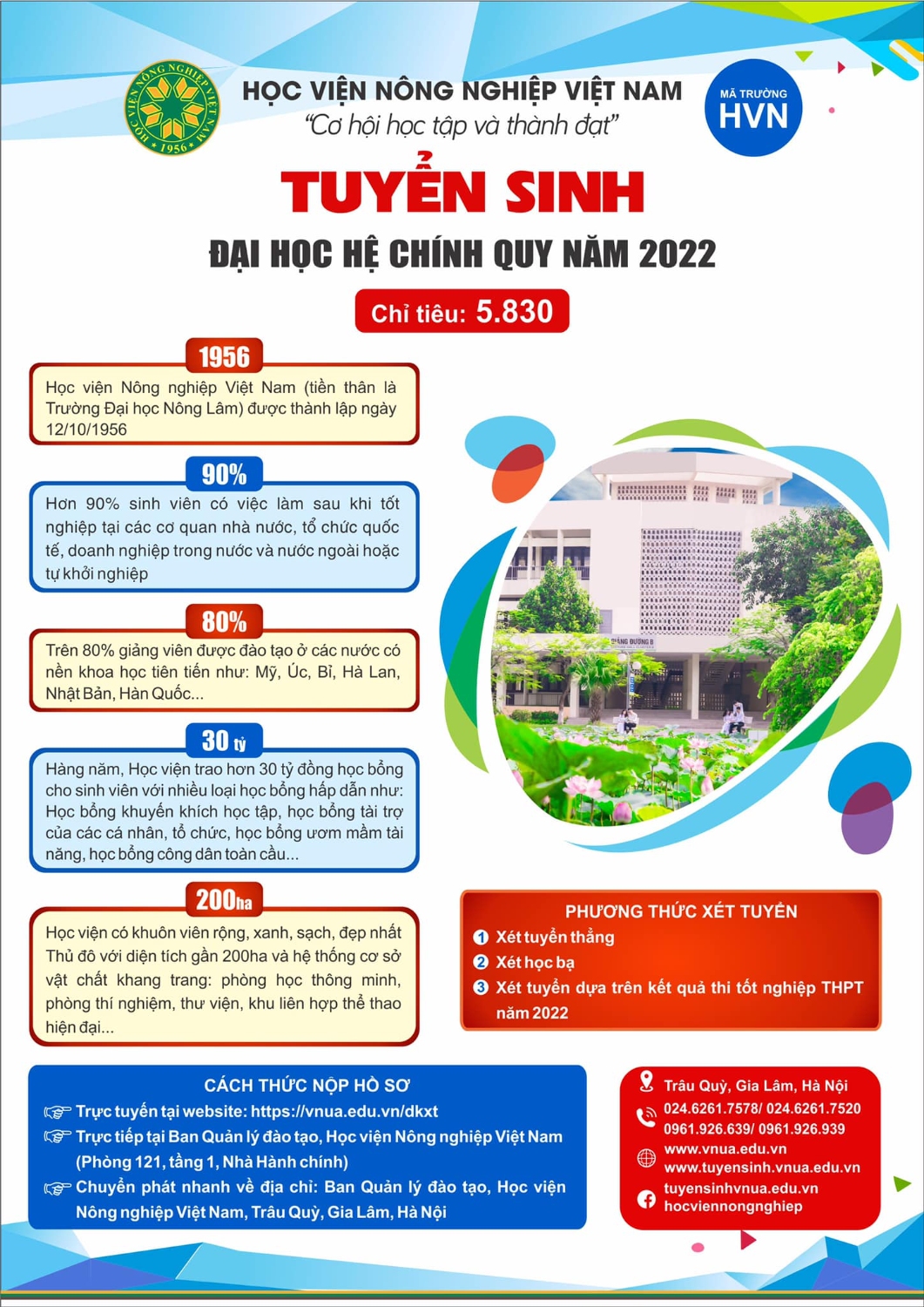 BÀI 1: GIỚI THIỆU VỀ TRỒNG TRỌT
I. Vai trò và triển vọng của trồng trọt
1. Vai trò
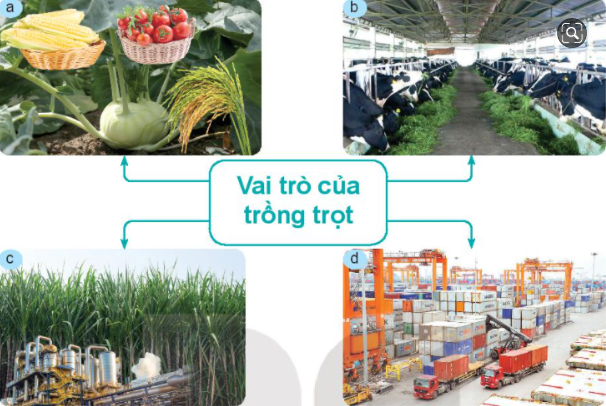 Vai trò của trồng trọt?
BÀI 1: GIỚI THIỆU VỀ TRỒNG TRỌT
I. Vai trò và triển vọng của trồng trọt
1. Vai trò
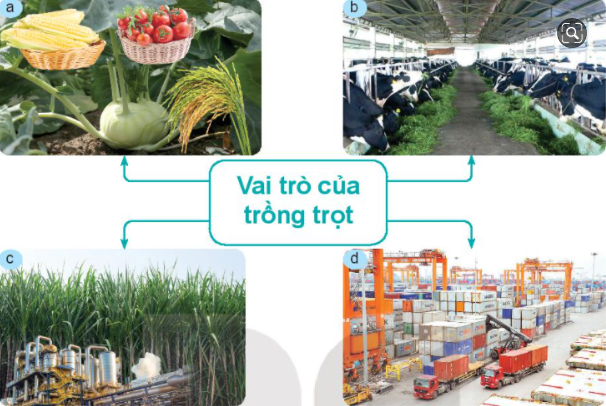 Nêu vai trò của trồng trọt tương ứng với các ảnh trong hình?
BÀI 1: GIỚI THIỆU VỀ TRỒNG TRỌT
I. Vai trò và triển vọng của trồng trọt
1. Vai trò
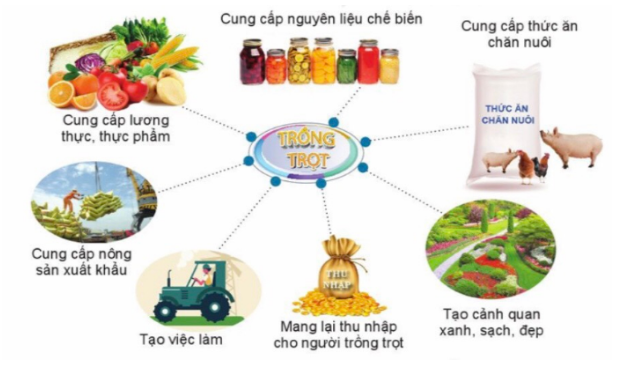 BÀI 1: GIỚI THIỆU VỀ TRỒNG TRỌT
I. Vai trò và triển vọng của trồng trọt
1. Vai trò
Cung cấp lương thực, thực phẩm.
Cung cấp thức ăn cho chăn nuôi.
Cung cấp nguyên liệu cho ngành công nghiệp
Cung cấp nông sản cho xuất khẩu.

BÀI 1: GIỚI THIỆU VỀ TRỒNG TRỌT
I. Vai trò và triển vọng của trồng trọt
1. Vai trò
2. Triển vọng
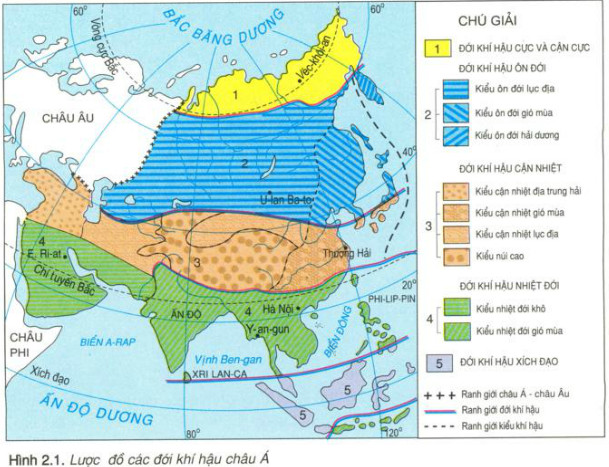 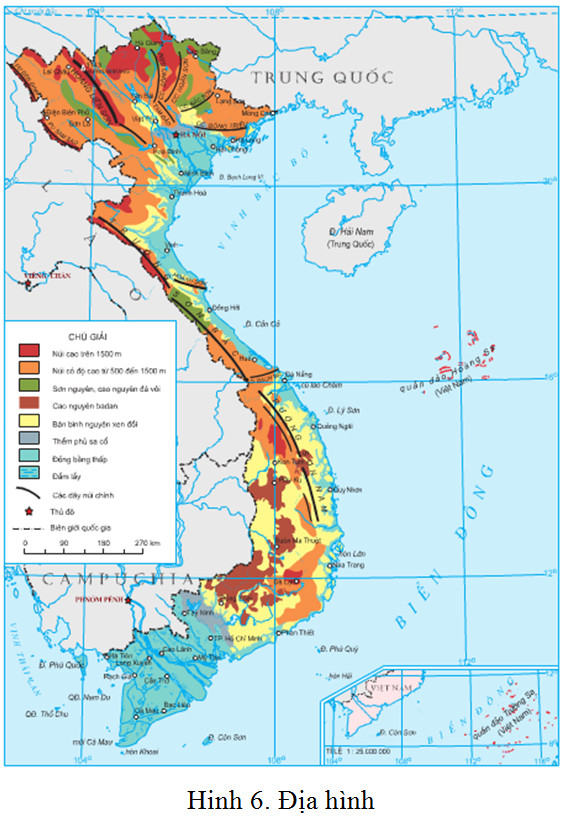 Địa hình đa dạng
Khí hậu nhiệt đới
BÀI 1: GIỚI THIỆU VỀ TRỒNG TRỌT
I. Vai trò và triển vọng của trồng trọt
1. Vai trò
2. Triển vọng
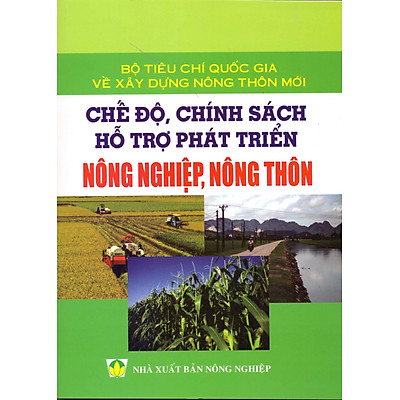 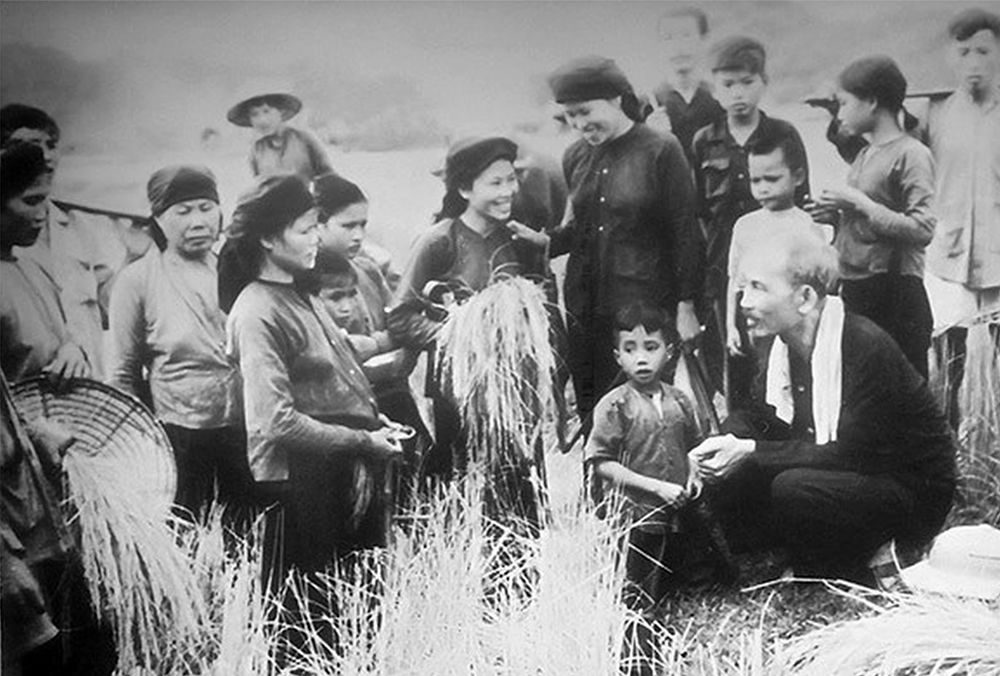 Con người
Chính sách hỗ trợ phát triển nông nghiệp
BÀI 1: GIỚI THIỆU VỀ TRỒNG TRỌT
I. Vai trò và triển vọng của trồng trọt
1. Vai trò
2. Triển vọng
- Điều kiện khí hậu nhiệt đới, địa hình đa dạng thuận lợi cho sự phát triển nhiều loại cây trồng khác nhau.
- Việt Nam có truyền thống nông nghiệp, nông dân cần cù, thông minh, có kinh nghiệm, nhà nước quan tâm phát triển nông nghiệp, áp dụng khoa học kĩ thuật trong sản xuất nông nghiệp.

BÀI 1: GIỚI THIỆU VỀ TRỒNG TRỌT
I. Vai trò và triển vọng của trồng trọt
II. Các nhóm cây trồng phổ biến
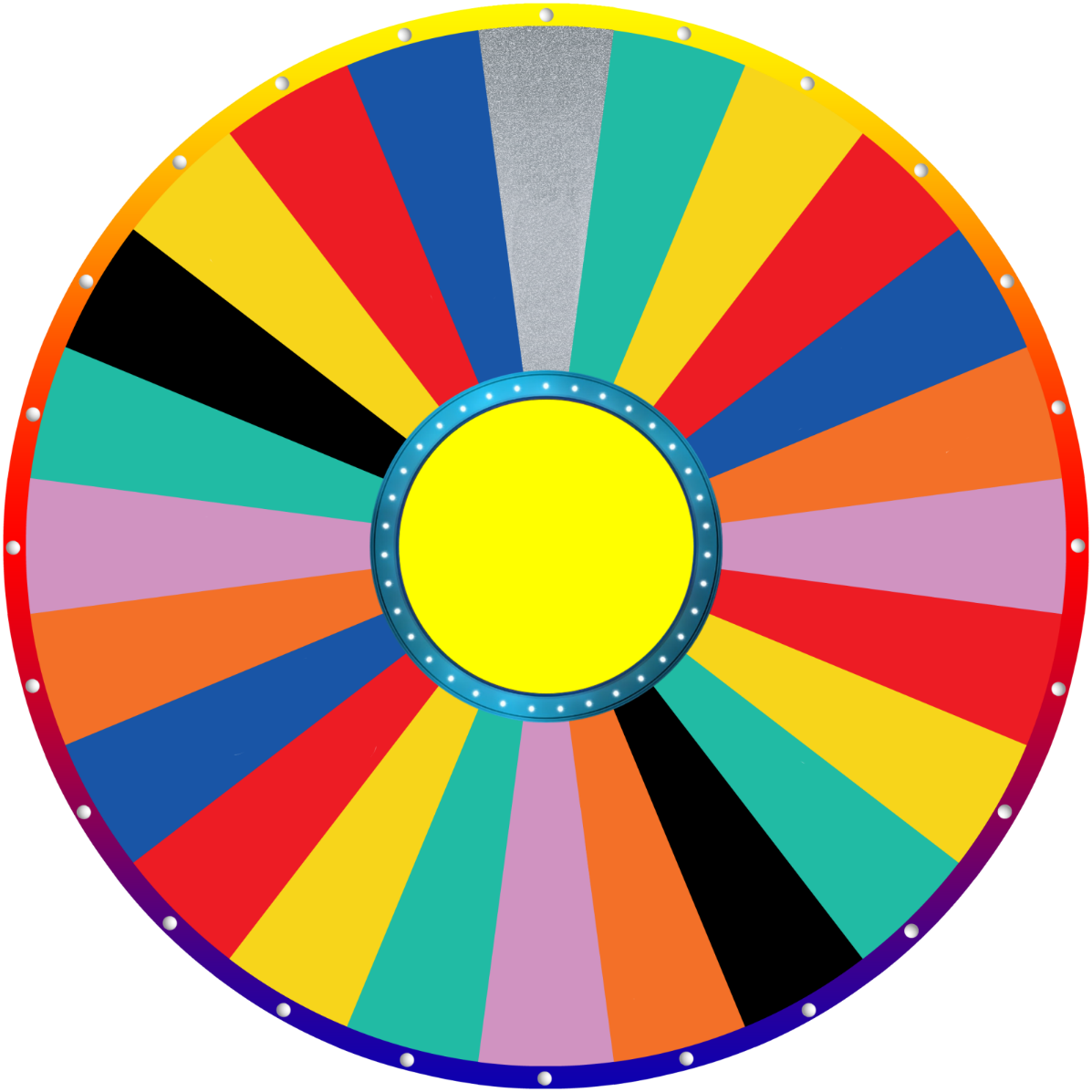 +2
+1
+1
+1
+1
+2
+1
+2
MẤT ĐIỂM
+2
+1
Chiếc nón kỳ diệu
VÒNG QUAY
+1
+1
PHẦN THƯỞNG
+1
+2
+1
+1
+1
MẤT LƯỢT
+2
+1
Luật chơi
+2
+1
Luật chơi
Các thành viên trong lớp sẽ lần lượt quay nón để tích điểm cộng và trả lời câu hỏi. Nếu học sinh trả lời đúng thì sẽ được tích +1; +2 vào điểm kiểm tra thường xuyên. Nếu trả lời sai (không trả lời được) thì các học sinh khác được quyền trả lời. Nếu quay nón rơi vào ô mất lượt (mất lượt chơi), mất điểm (không được tích điểm cộng), phần thường (nhận được 1 phần quà).
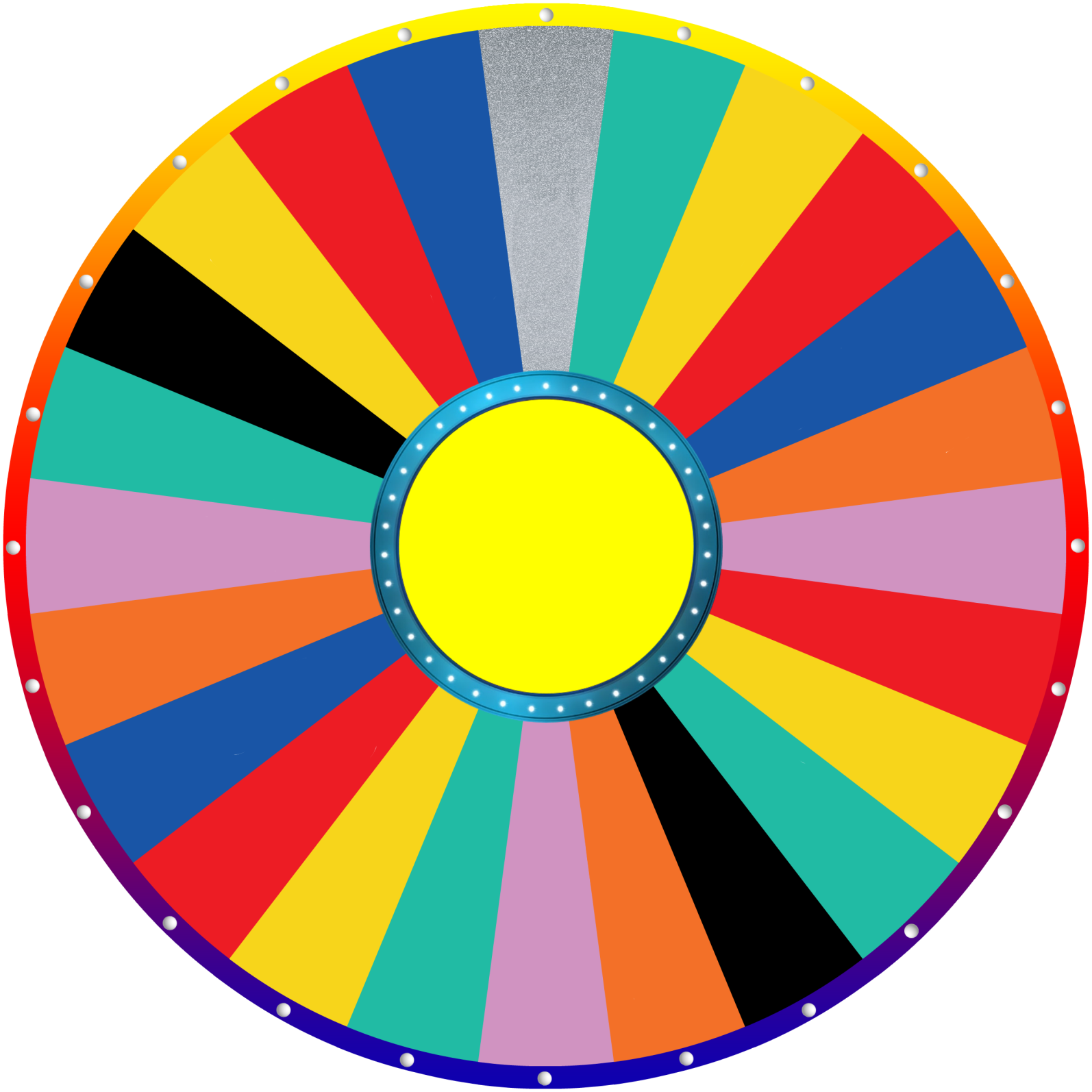 +1
+2
+1
+1
+2
+1
+1
+1
MẤT LƯỢT
+1
+2
+2
+2
CÂU 1
+1
+1
+1
+1
MAY MẮN
+2
MẤT LƯỢT
+2
+1
+3
+1
00
01
02
03
04
05
06
07
08
09
10
11
12
13
14
15
16
17
18
19
20
21
22
23
24
25
26
27
28
29
30
Câu 1
Các loại cây trồng lúa, ngô, khoai, sắn, thuộc nhóm cây trồng nào?
L
Ư
Ơ
N
Ự
G
T
H
C
Đáp án
BÀI 1: GIỚI THIỆU VỀ TRỒNG TRỌT
CÂY LƯƠNG THỰC
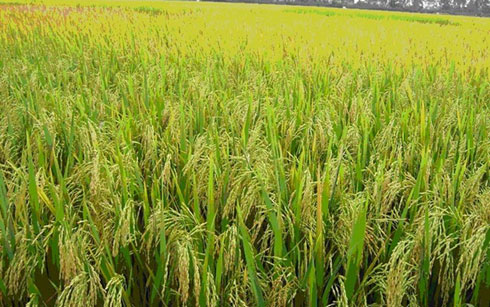 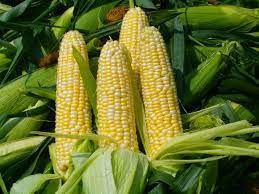 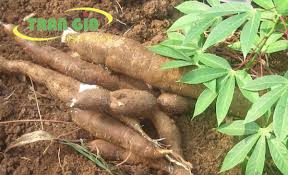 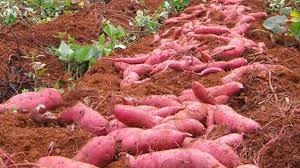 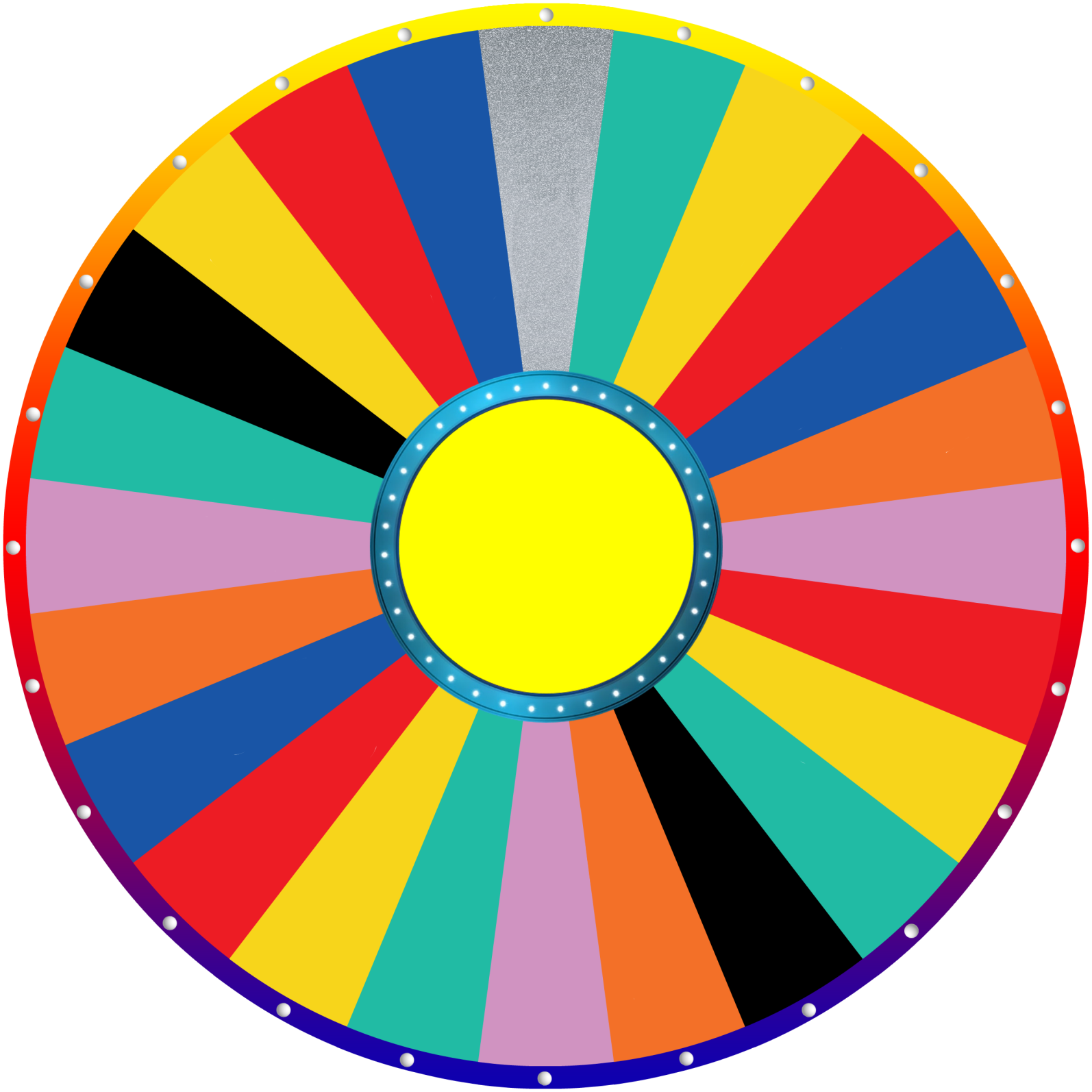 +1
+2
+1
+1
+2
+1
+1
+1
MẤT LƯỢT
+1
+2
+2
+2
CÂU 2
+1
+1
+1
+1
MAY MẮN
+2
MẤT LƯỢT
+2
+1
+3
+1
00
01
02
03
04
05
06
07
08
09
10
11
12
13
14
15
16
17
18
19
20
21
22
23
24
25
26
27
28
29
30
Câu 2
Năm 2020 Việt Nam xuất khẩu hạt điều đạt 2,9 tỉ USD (nguồn báo chính phủ). Cây hạt điều thuộc nhóm cây trồng nào
C
Ô
N
G
Ệ
N
G
I
P
Đáp án
BÀI 1: GIỚI THIỆU VỀ TRỒNG TRỌT
CÂY CÔNG NGHIỆP
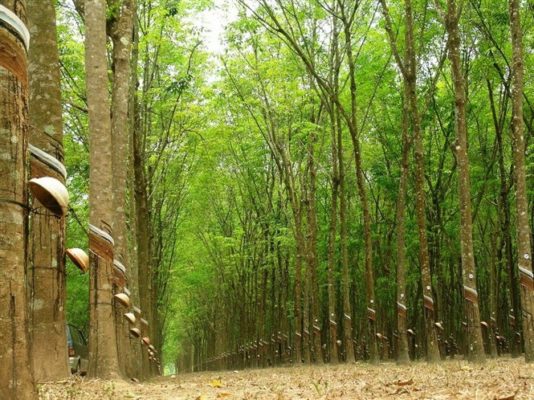 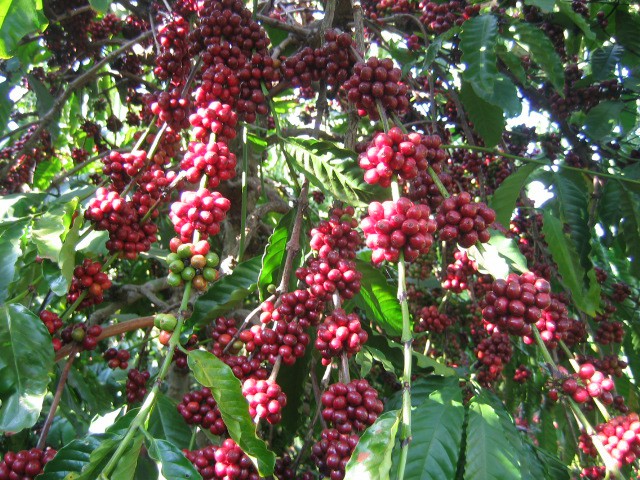 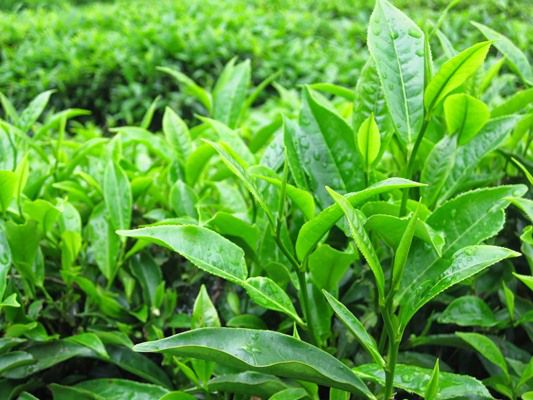 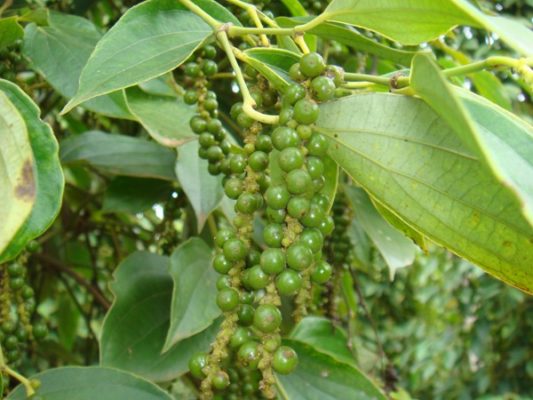 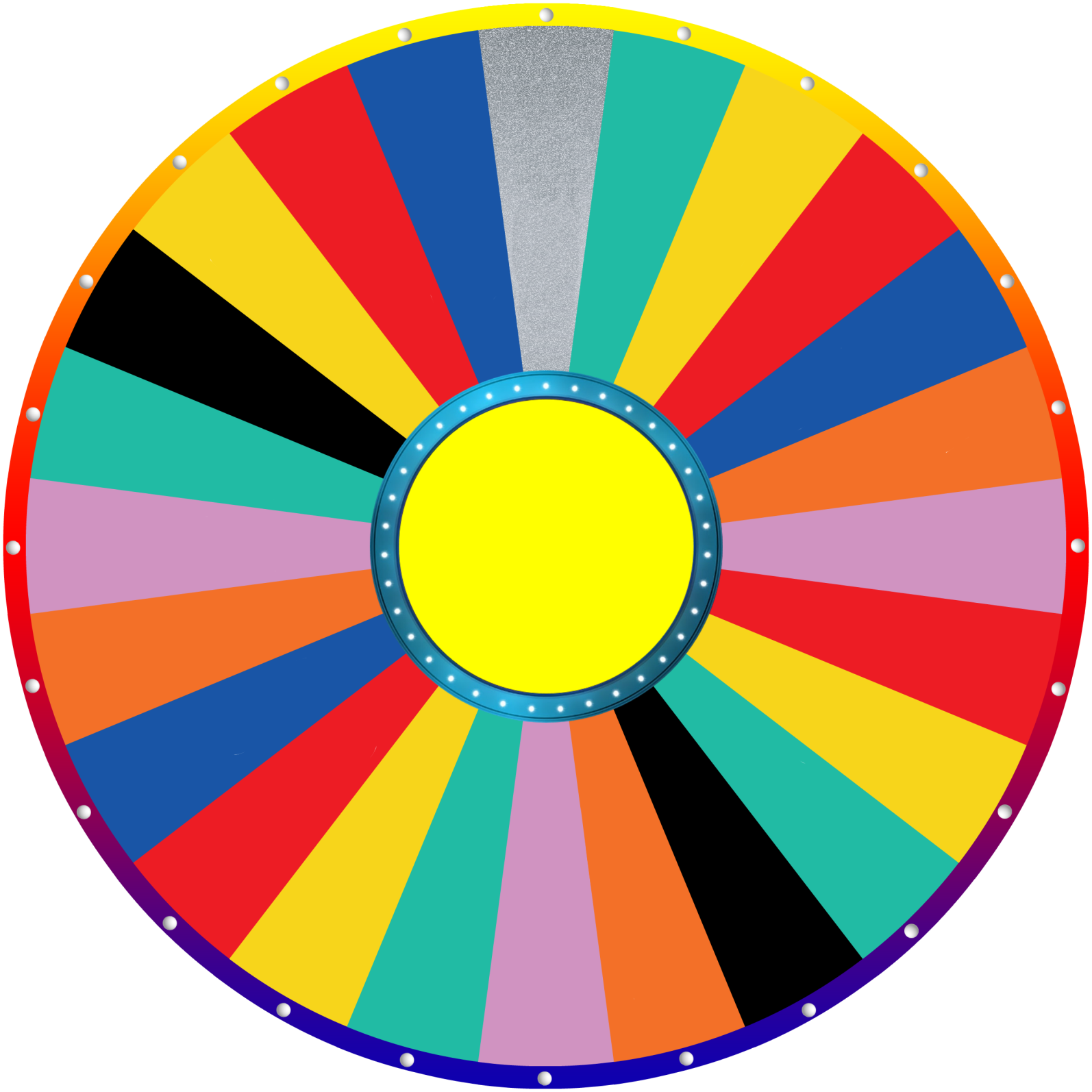 +1
+2
+1
+1
+2
+1
+1
+1
MẤT LƯỢT
+1
+2
+2
+2
CÂU 3
+1
+1
+1
+1
MAY MẮN
+2
MẤT LƯỢT
+2
+1
+3
+1
00
01
02
03
04
05
06
07
08
09
10
11
12
13
14
15
16
17
18
19
20
21
22
23
24
25
26
27
28
29
30
Câu 3
Đây là loài hoa được dùng phổ biến trong dịp tết của khu vực miền bắc?
H
O
A
Đ
À
O
Đáp án
BÀI 1: GIỚI THIỆU VỀ TRỒNG TRỌT
CÂY HOA
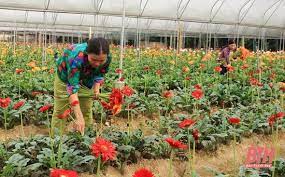 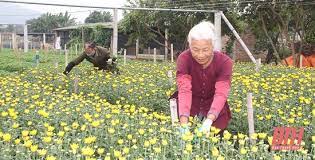 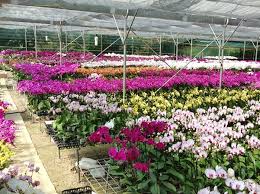 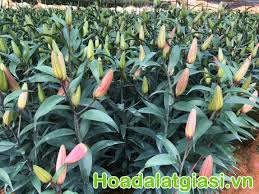 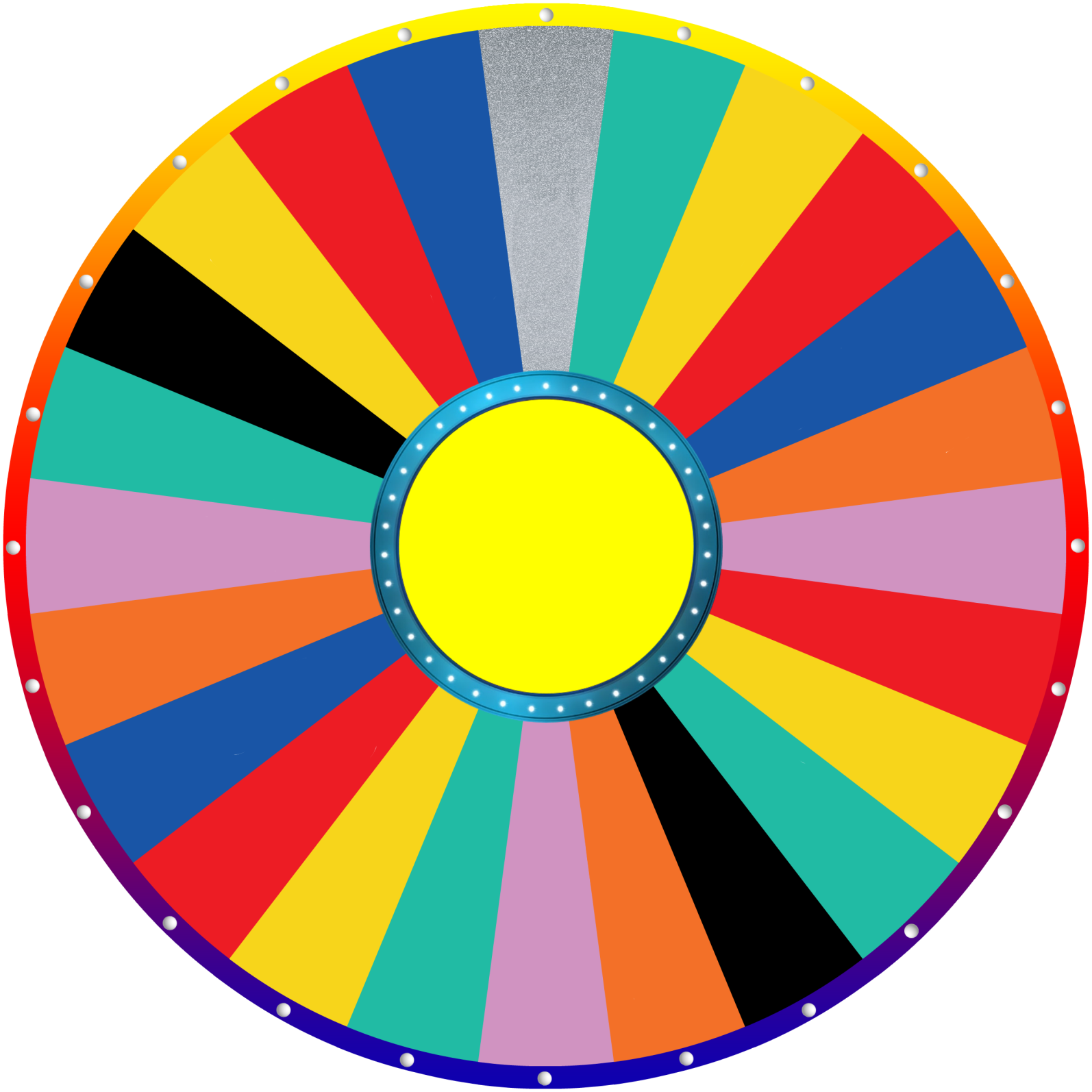 +1
+2
+1
+1
+2
+1
+1
+1
MẤT LƯỢT
+1
+2
+2
+2
CÂU 4
+1
+1
+1
+1
MAY MẮN
+2
MẤT LƯỢT
+2
+1
+3
+1
00
01
02
03
04
05
06
07
08
09
10
11
12
13
14
15
16
17
18
19
20
21
22
23
24
25
26
27
28
29
30
Câu 4
Đây là loại cây trồng thuộc họ hồ tiêu, vừa được dùng trong nấu ăn lại còn dùng làm thuốc, nhìn bên ngoài gần giống lá trầu không?
L
Á
L
Ố
T
Đáp án
BÀI 1: GIỚI THIỆU VỀ TRỒNG TRỌT
CÂY THUỐC
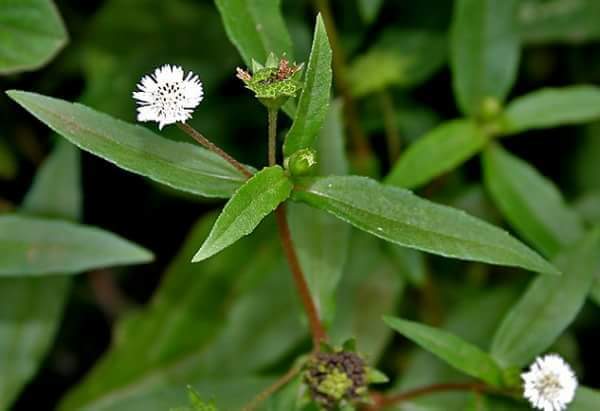 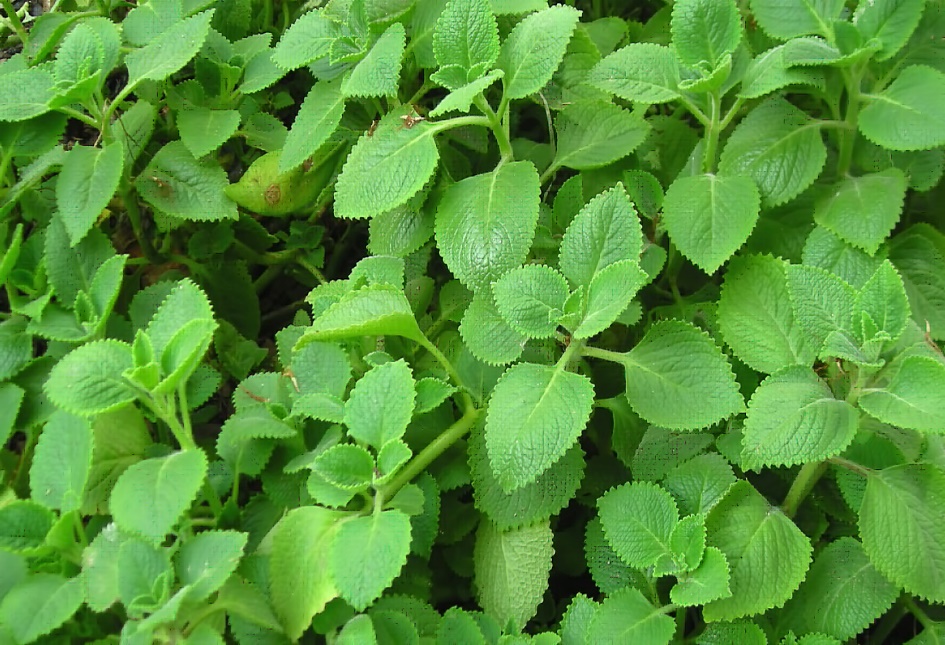 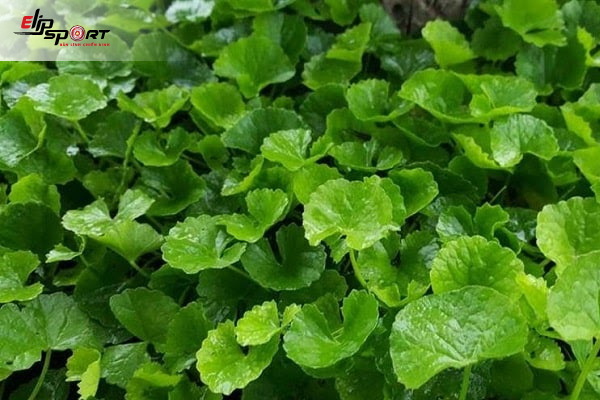 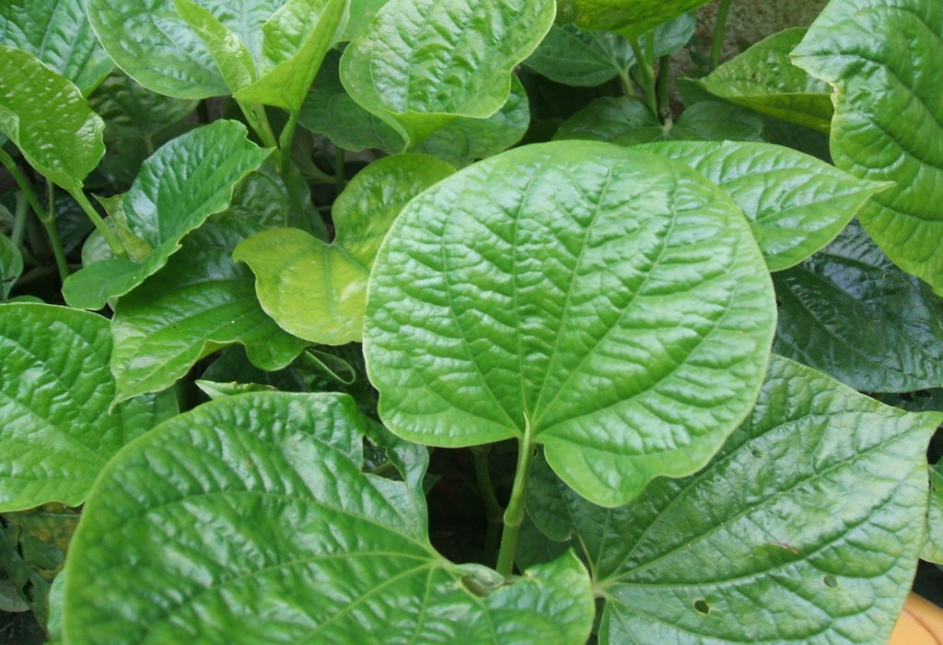 BÀI 1: GIỚI THIỆU VỀ TRỒNG TRỌT
I. Vai trò và triển vọng của trồng trọt
II. Các nhóm cây trồng phổ biến

- Cây lương thực
- Cây công nghiệp
- Cây ăn quả
- Cây rau
- Cây thuốc
- Cây gia vị
- Cây hoa
- Cây cảnh
- Cây lấy gỗ
…
BÀI 1: GIỚI THIỆU VỀ TRỒNG TRỌT
I. Vai trò và triển vọng của trồng trọt
II. Các nhóm cây trồng phổ biến
Hoàn thành nội dung  mẫu bảng dưới đây với các loại cây trồng mà em biết.
Làm lương thực, thức ăn trong chăn nuôi, nguyên liệu chế biến thực phẩm, xuất khẩu, …
Hạt, thân cây
Cây lúa
Làm lương thực, thức ăn trong chăn nuôi,
Cây ngô
Bắp ngô, thân cây
Làm nguyên liệu cho ngành chế biến thực phẩm, xuất khẩu, phân bón.
Hạt
Cây cà phê
Quả
Cây vải
Làm thực phẩm, xuất khẩu.
BÀI 1: GIỚI THIỆU VỀ TRỒNG TRỌT
I. Vai trò và triển vọng của trồng trọt
II. Các nhóm cây trồng phổ biến.
III. Một số phương thức trồng trọt phổ biến ở Việt Nam
Em hãy đọc mục III.1; III.2; III.3, hoàn thành bảng sau:

Là phương thức trồng trọt thường được tiến hành ở những nơi có điều kiện tự nhiên không thuận lợi hoặc những cây trồng khó sinh trưởng và phát triển trong điều kiện tự nhiên
Là phương thức kết hợp giữa phương thức trồng trọt ngoài tự nhiên với phương thức trồng trọt trong nhà có mái che.
Là phương thức trồng trọt phổ biến và được áp dụng cho hầu hết các loại cây trồng.
Cây trồng ít bị sâu, bệnh, có thể tạo năng suất cao. Chủ động chăm sóc, sản xuất rau quả trái vụ, an toàn.
Đơn giản, dễ thực hiện. Có thể tiến hành trên diện tích rộng
Tốn ít công lao động, đơn giản, dễ làm.
Không đảm bảo được mật độ khoảng cách giữa các cây với nhau, độ nông sâu của cây so với mặt đất.
Cây trồng dễ bị sâu, bệnh hại và các điều kiện bất lợi của thời tiết.
Đầu tư lớn và kĩ thuật cao hơn so với trồng trọt ngoài tự nhiên
HỆ THỐNG PHUN TƯỚI TỰ ĐỘNG DO NÔNG DÂN TỰ CHẾ TẠO.
BÀI 1: GIỚI THIỆU VỀ TRỒNG TRỌT
I. Vai trò và triển vọng của trồng trọt
II. Các nhóm cây trồng phổ biến.
III. Một số phương thức trồng trọt phổ biến ở Việt Nam
IV. Một số đặc điểm cơ bản của trồng trọt công nghệ cao.
BÀI 1: GIỚI THIỆU VỀ TRỒNG TRỌT
IV. Một số đặc điểm cơ bản của trồng trọt công nghệ cao.
Top 5 cây trồng ngắn ngày đem lại năng suất cao (nguồn chephamvisinh.vn)
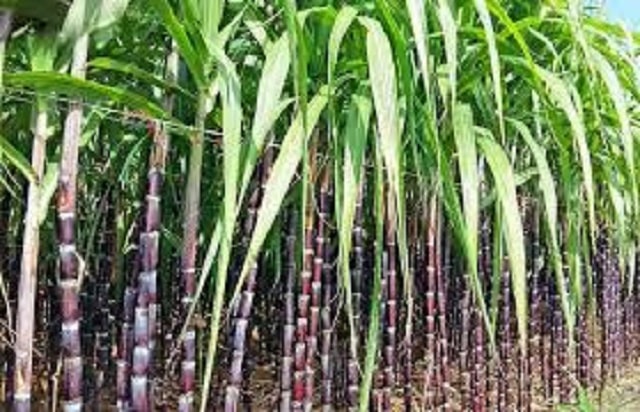 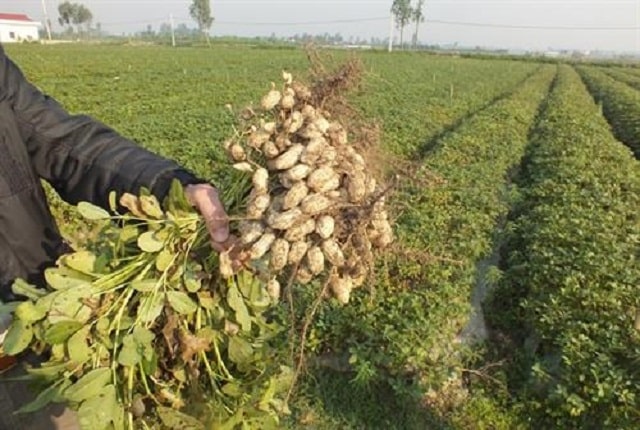 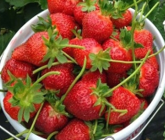 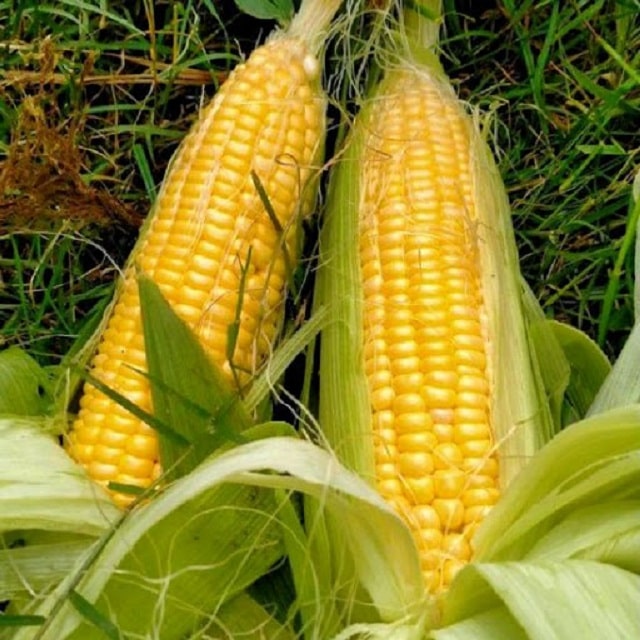 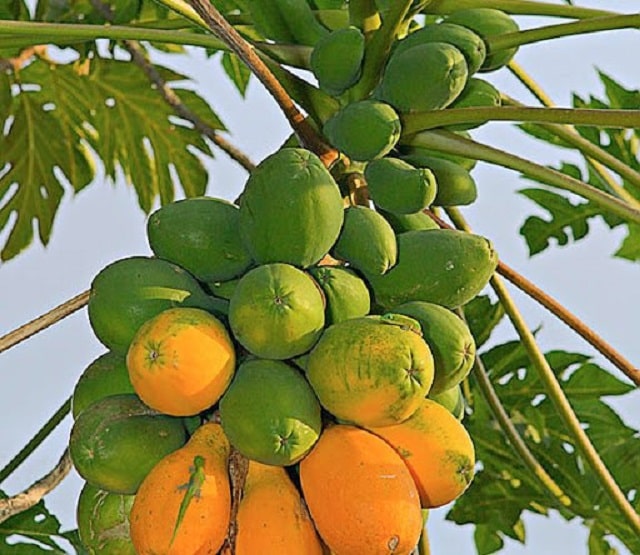 BÀI 1: GIỚI THIỆU VỀ TRỒNG TRỌT
IV. Một số đặc điểm cơ bản của trồng trọt công nghệ cao.
Top 5 giá thể phổ biến nhất hiện nay (nguồn uphanhuuco.com)
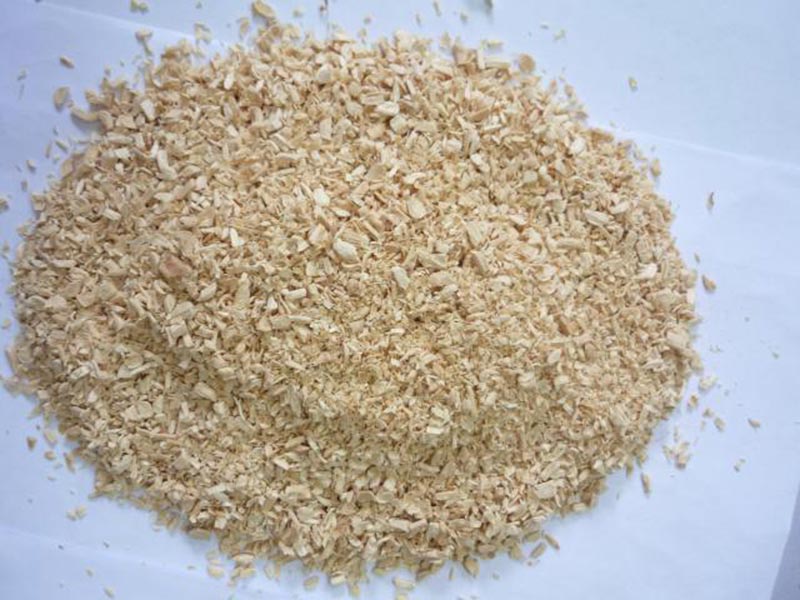 Mùn cưa
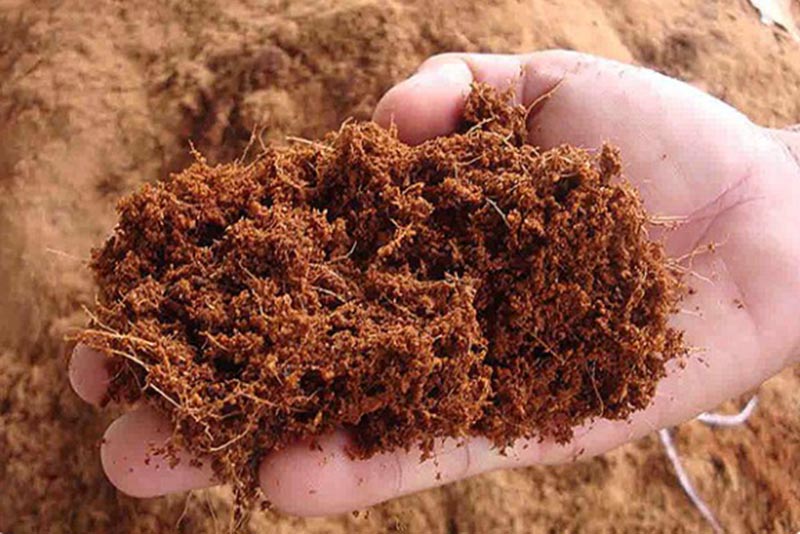 Sơ dừa
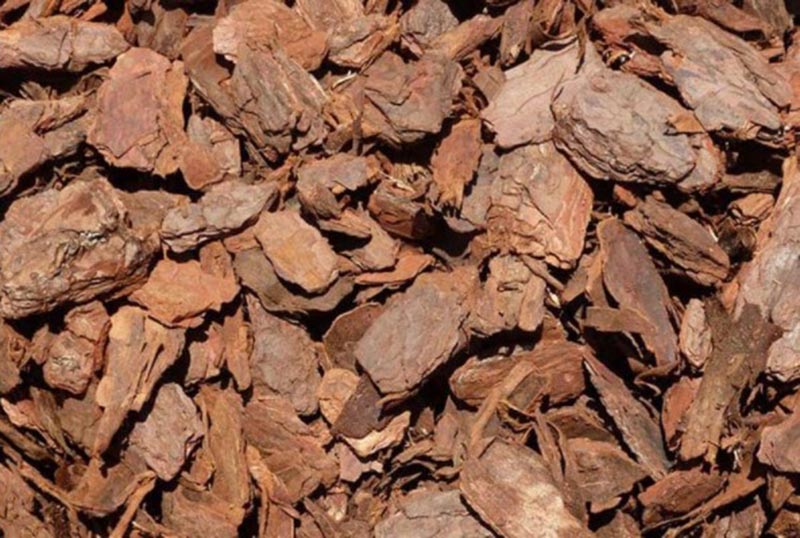 Vỏ cây
Than bùn
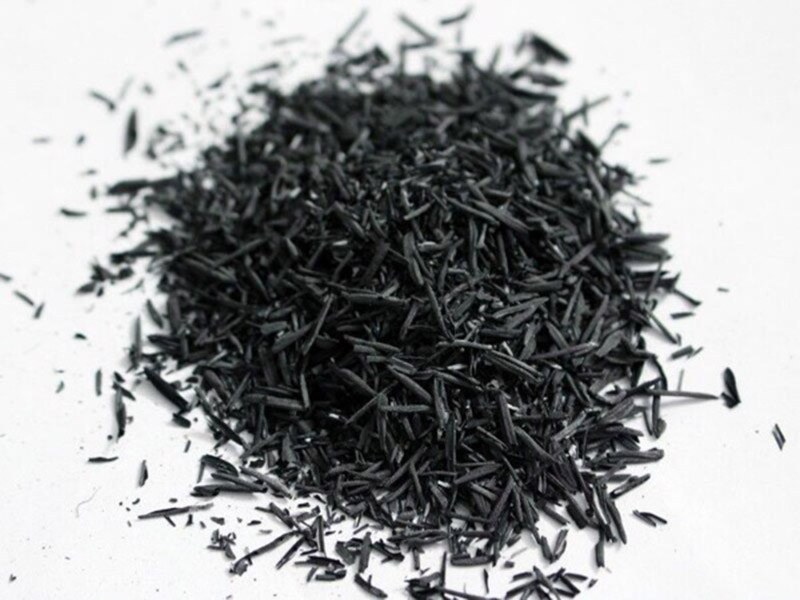 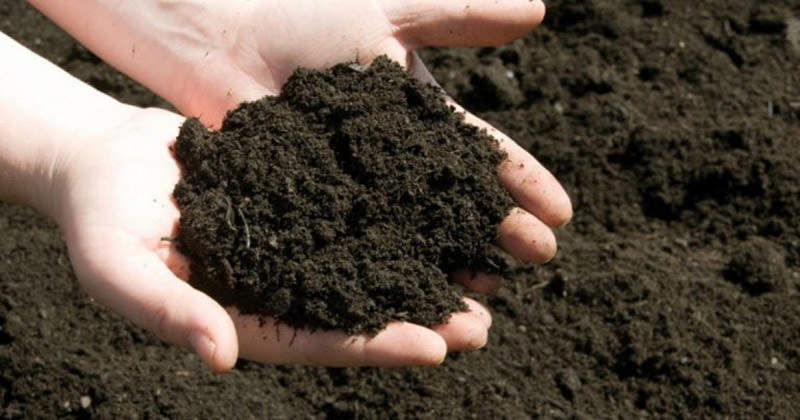 Trấu hun
BÀI 1: GIỚI THIỆU VỀ TRỒNG TRỌT
IV. Một số đặc điểm cơ bản của trồng trọt công nghệ cao.
Dung dịch dinh dưỡng trồng cây thủy canh
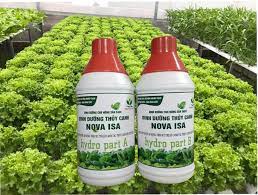 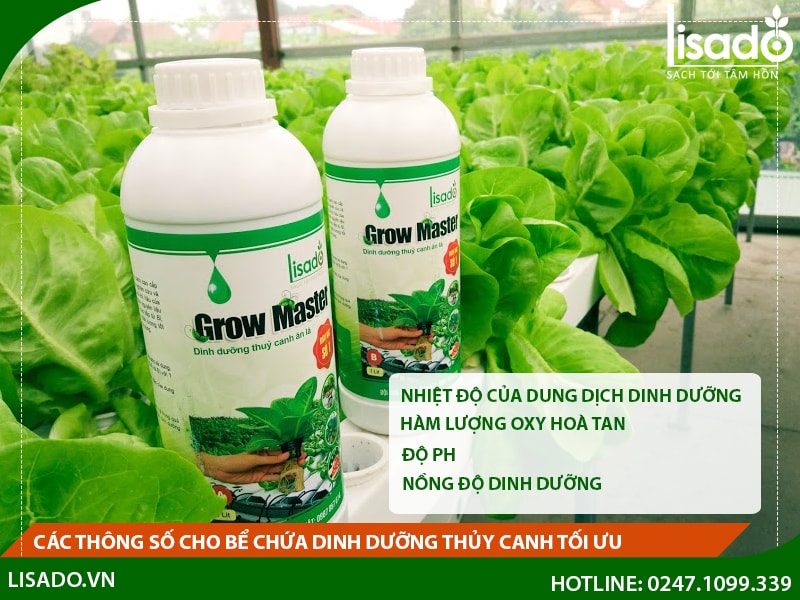 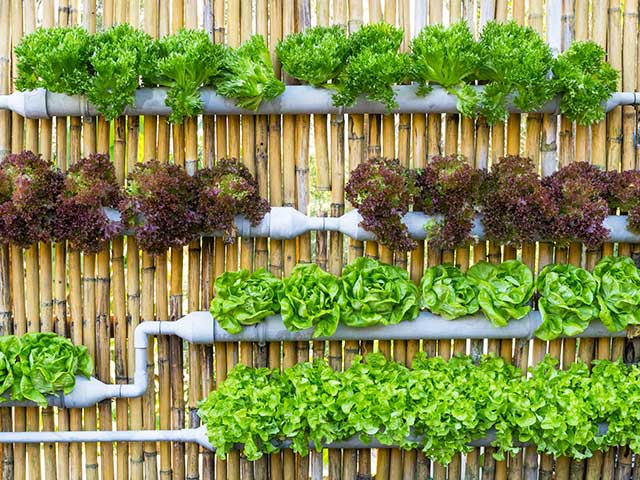 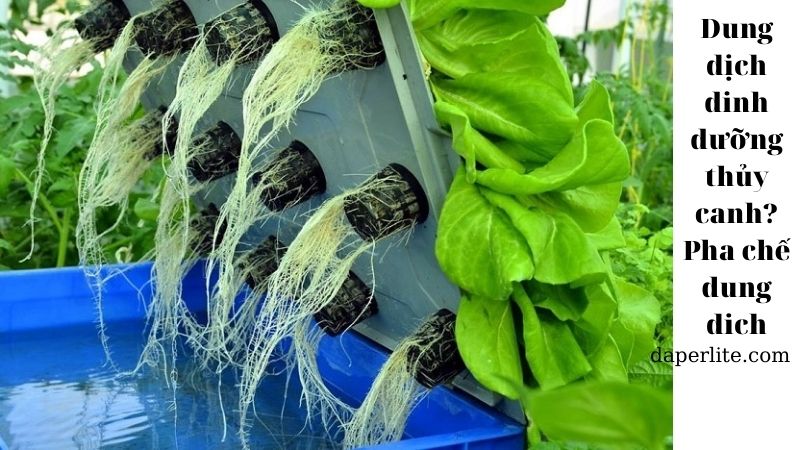 BÀI 1: GIỚI THIỆU VỀ TRỒNG TRỌT
IV. Một số đặc điểm cơ bản của trồng trọt công nghệ cao.
Ứng dụng thiết bị, công nghệ hiện đại vào nông nghiệp
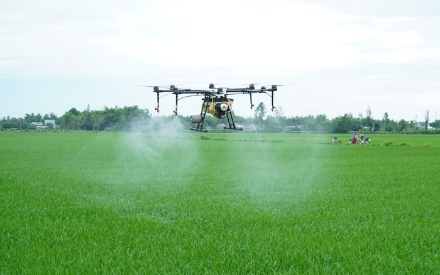 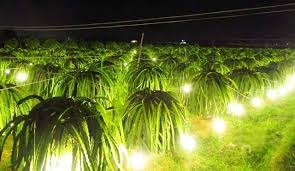 Đèn xông cao áp để thanh long ra hoa trái vụ
Dùng Flycam để phun thuốc và giám sát cây trồng
MỘT SỐ CÔNG NGHỆ TRỒNG TRỌT TRONG 
BỐI CẢNH CÁCH MẠNG CÔNG NGHIỆP 4.0
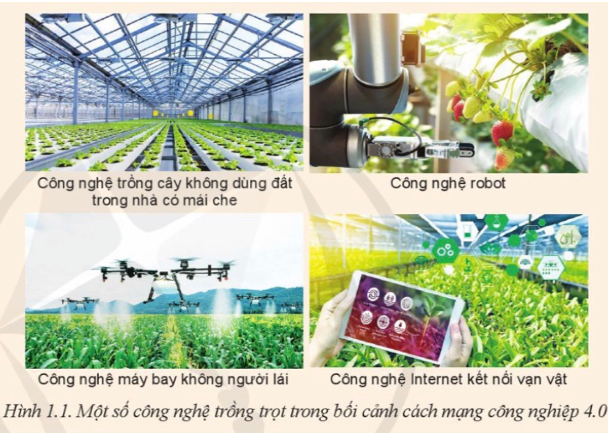 BÀI 1: GIỚI THIỆU VỀ TRỒNG TRỌT
I. Vai trò và triển vọng của trồng trọt
II. Các nhóm cây trồng phổ biến.
III. Một số phương thức trồng trọt phổ biến ở Việt Nam
IV. Một số đặc điểm cơ bản của trồng trọt công nghệ cao.
V. Một số ngành nghề trong trồng trọt.
BÀI 1: GIỚI THIỆU VỀ TRỒNG TRỌT
Ngành nghề trong trồng trọt
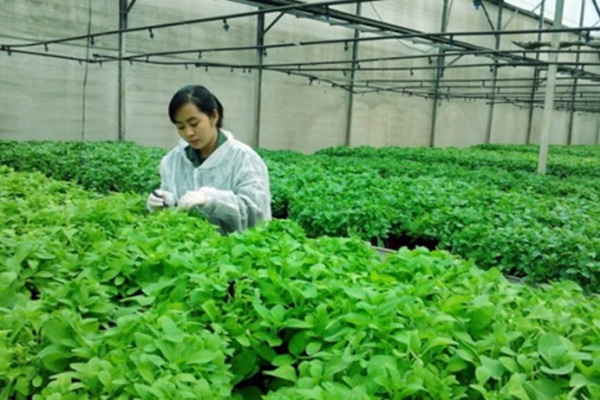 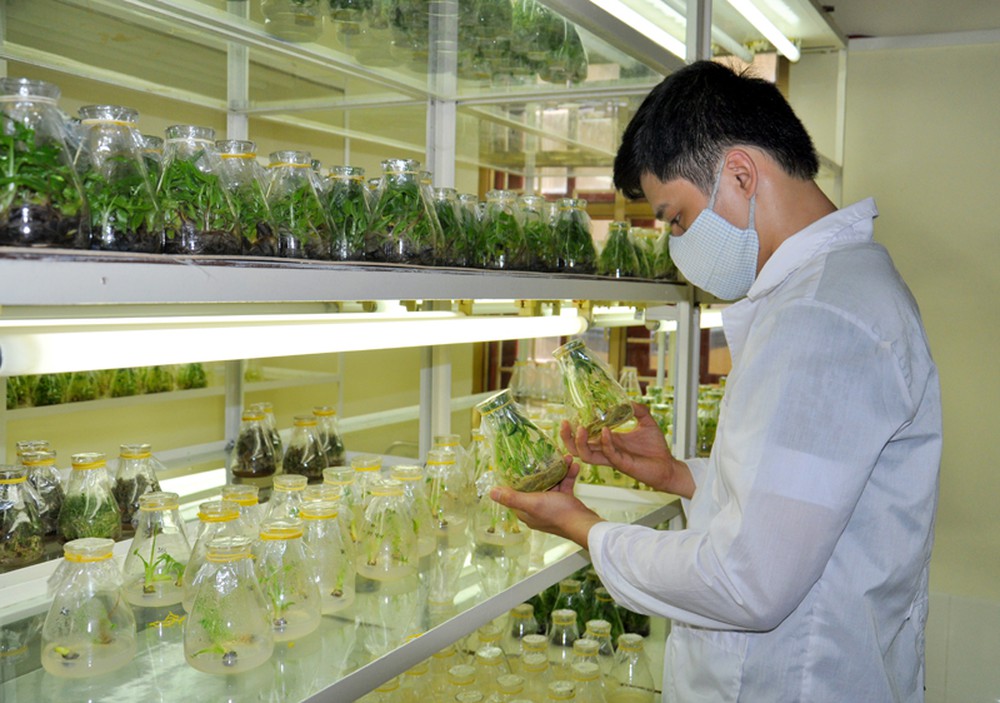 Kĩ sư trồng trọt
Kĩ sư chọn giống cây trồng
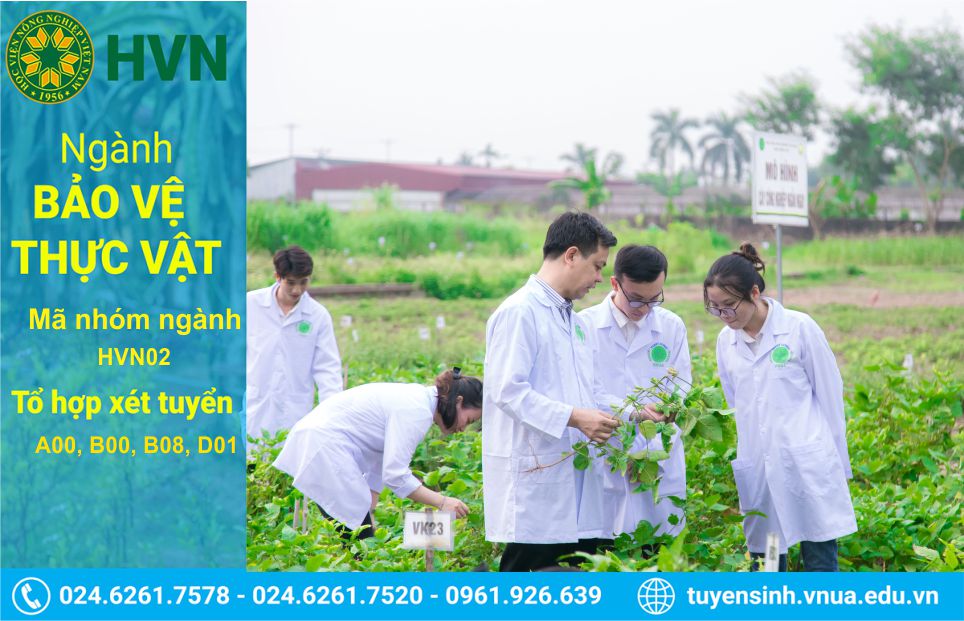 Kĩ sư bảo vệ thực vật
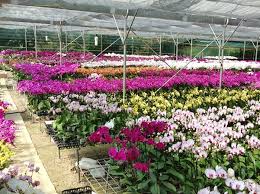 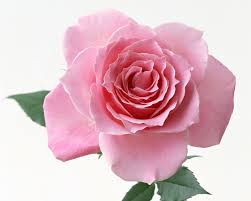 DẶN DÒ
- Đọc trước bài 2: LÀM ĐẤT TRỒNG CÂY
- Đọc tài liệu liên quan đến thành phần của đất trồng và kĩ thuật làm đất cây trồng
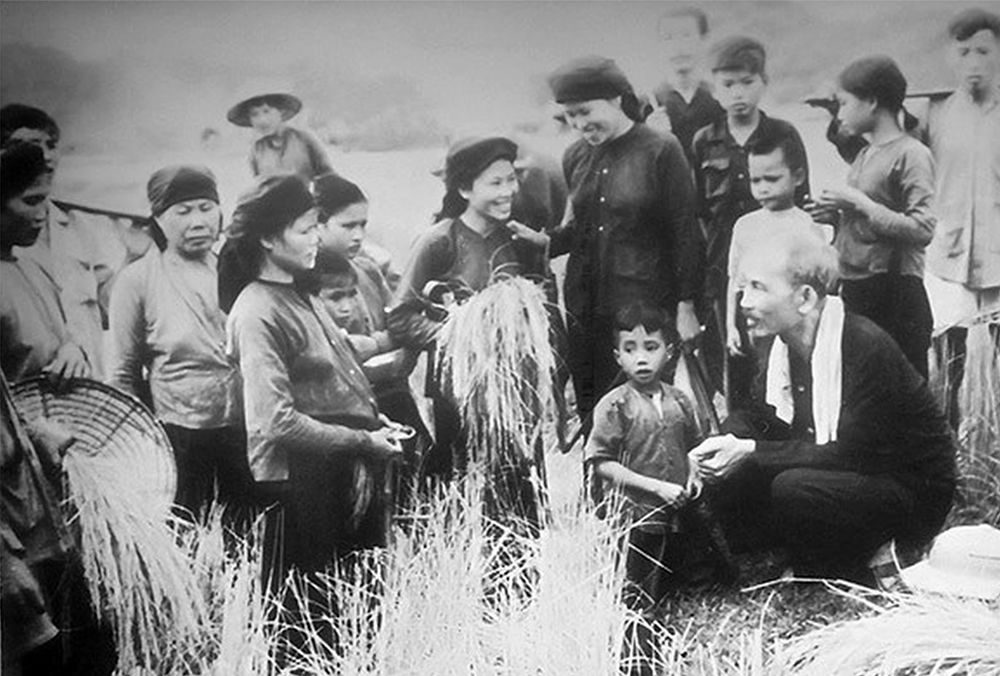 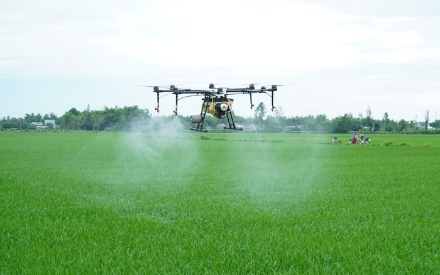 41
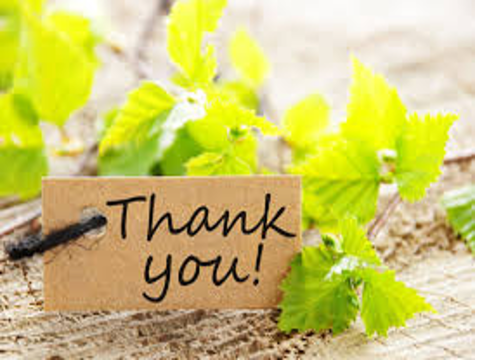 42